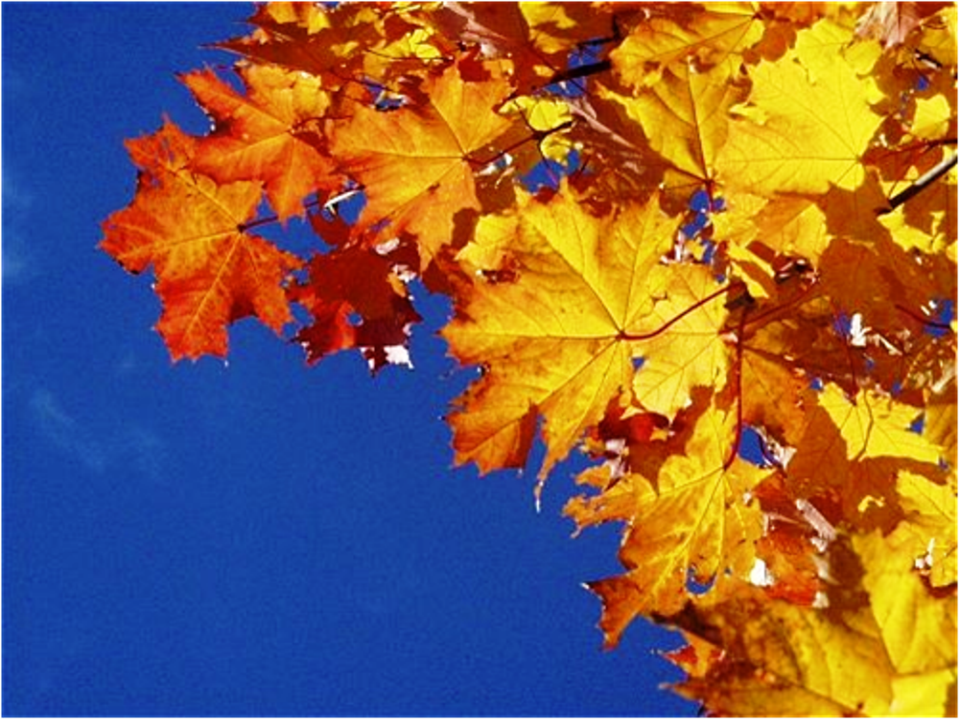 Презентация к уроку 
математики 
во 2 классе
ОС «Гармония» 
Составитель: Абдрахимова А.А.,
учитель МБОУ СОШ №6 
г.Ишимбая  Республики Башкортостан
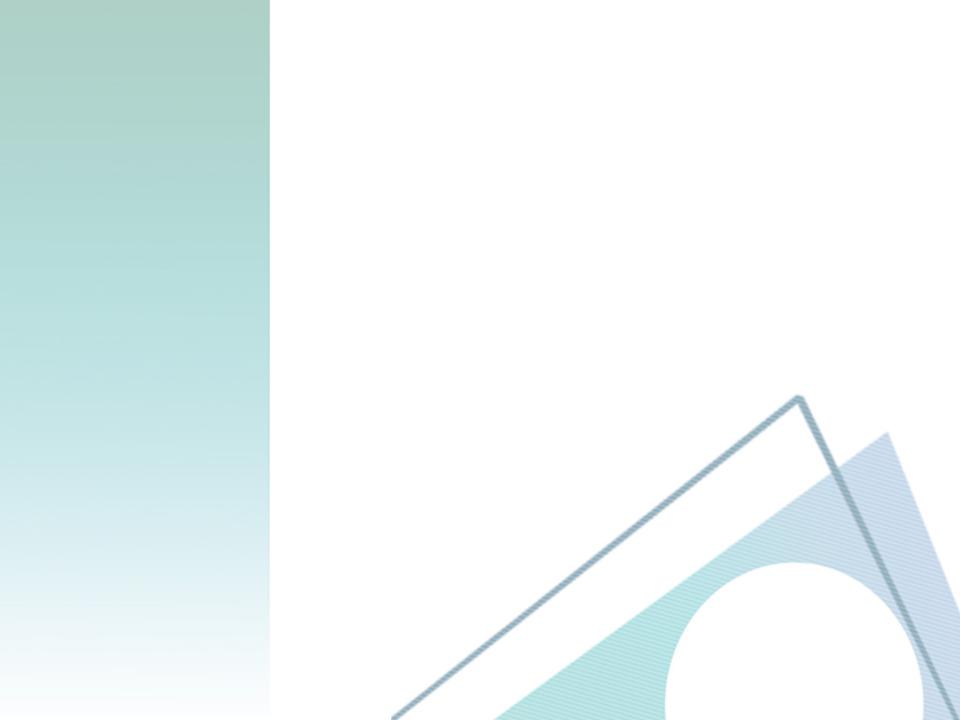 -  Здравствуйте!
Математике – привет!
Ты – любимый наш предмет.
Любим думать, вычислять,
Знать хотим  всегда на «5»!
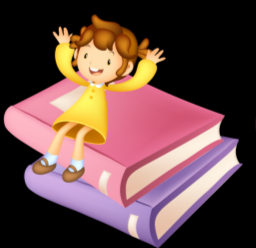 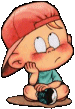 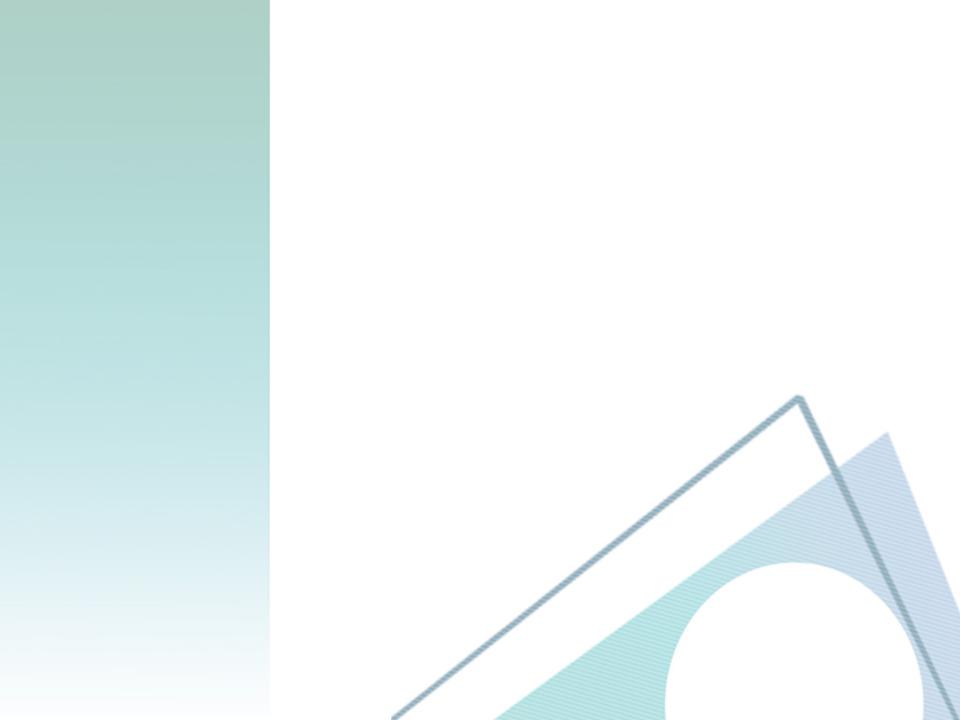 Математический
диктант
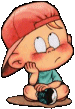 9  +          =  11
3 +          =  11
6 +          =  11
4+          =  11
7  +          =  11
2 +          =  11
5 +          =  11
8  +          =  11
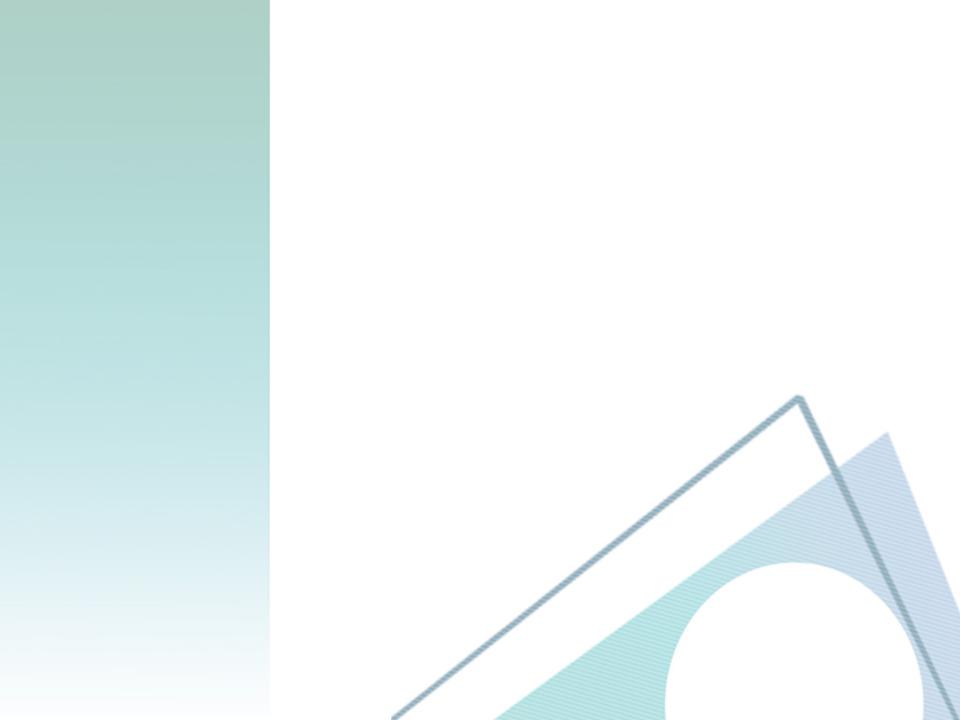 Проверь себя:
2, 5, 4, 6, 8, 7, 9, 3
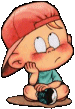 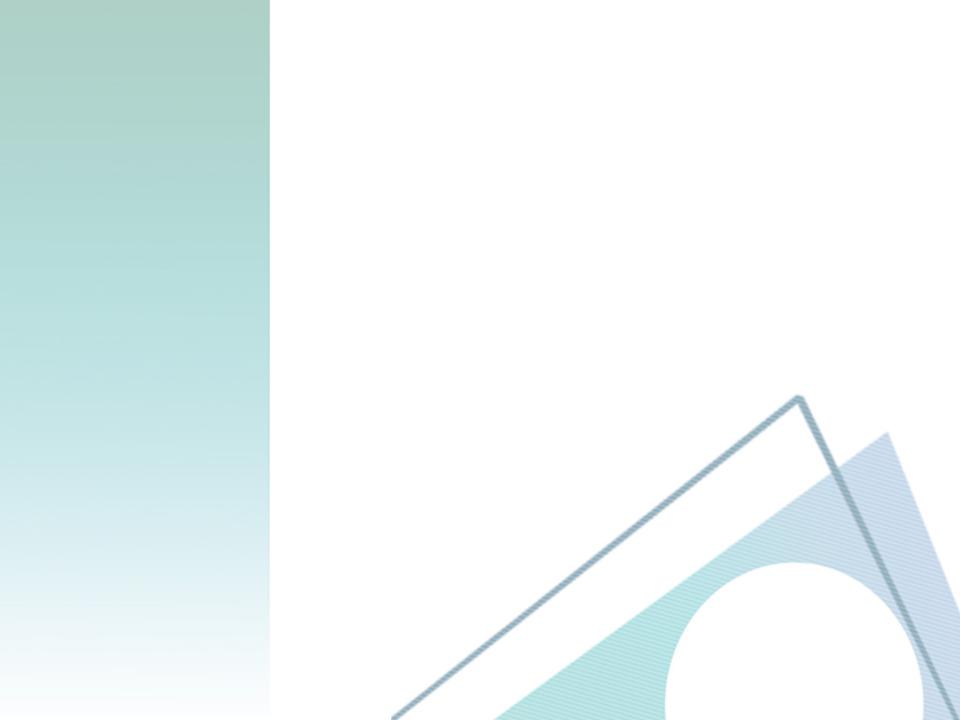 Что узнаем нового 
на уроке?
Состав числа
12
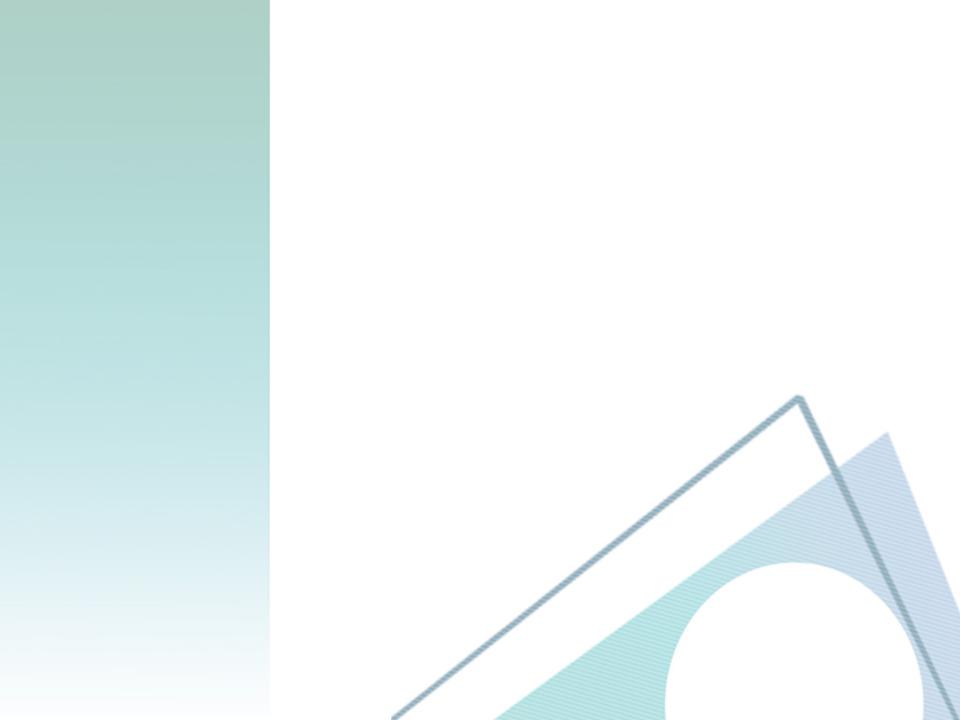 Это интересно…
12 часов дня и ночи
Число «12» - символ вечного цикла времени, завершенности и конечности.
Число месяцев 
в году.
«Дюжина» -12 штук
Считается, двенадцать дней перед Рождеством показывают погоду на двенадцать предстоящих месяцев.
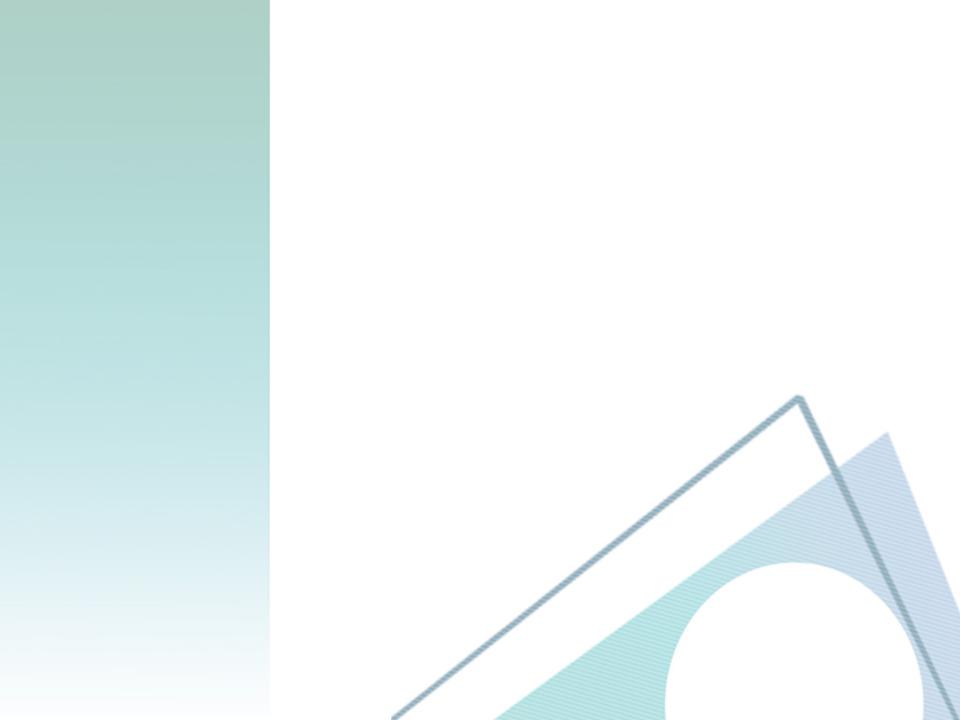 Физминутка 
для глаз
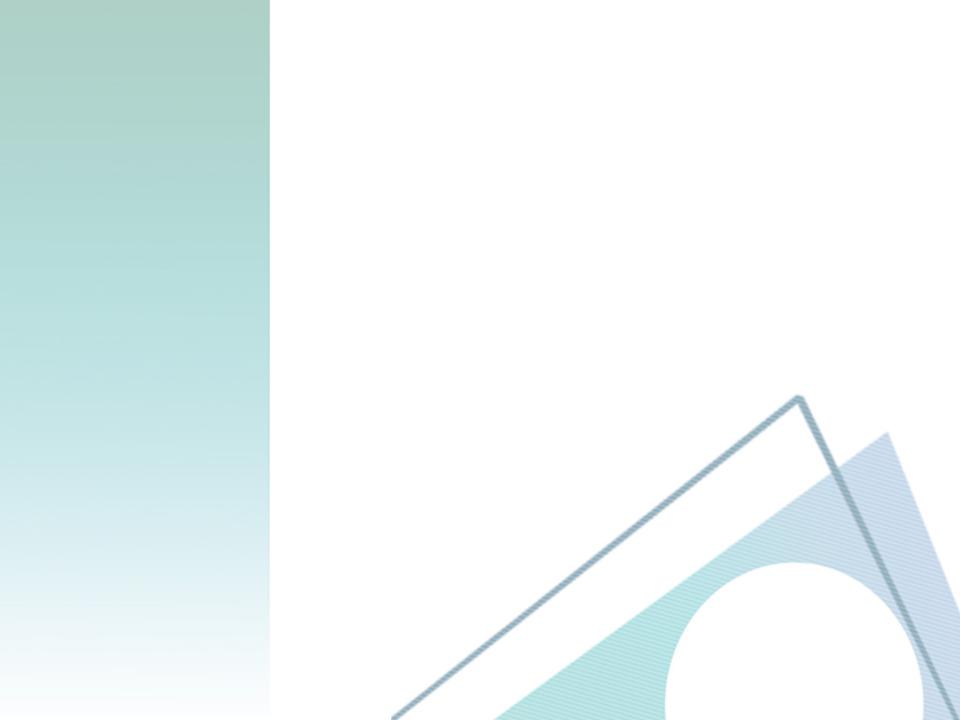 Состав чисел
11
12
Думаем вместе
Думаем вместе
9
3
Думаем вместе
8
4
Думаем вместе
5
7
Думаем вместе
6
6
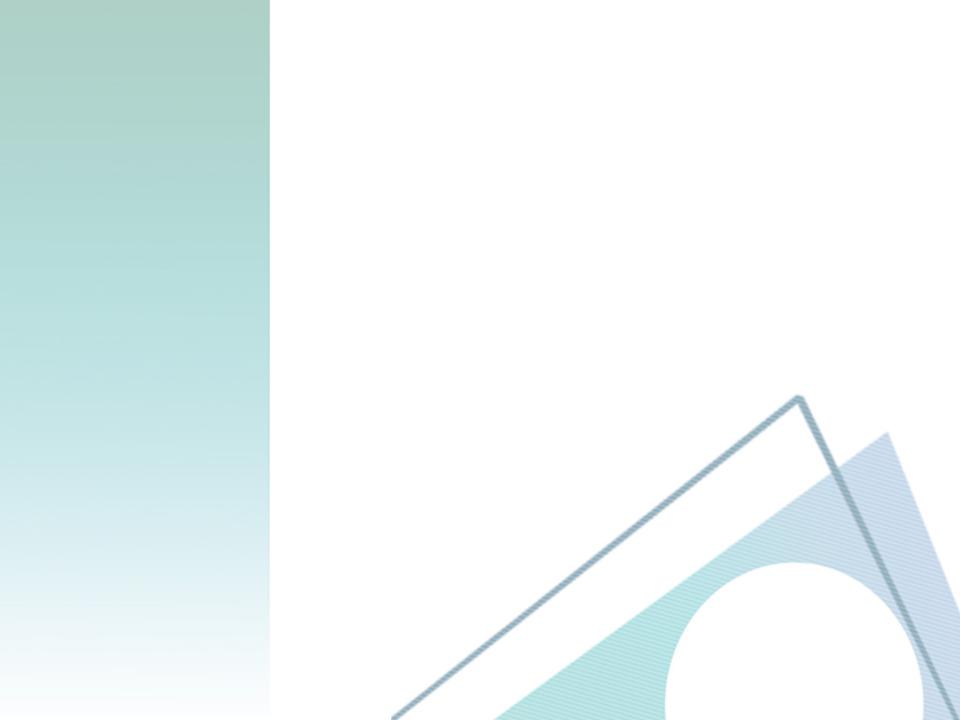 Запомни состав чисел:
11
12
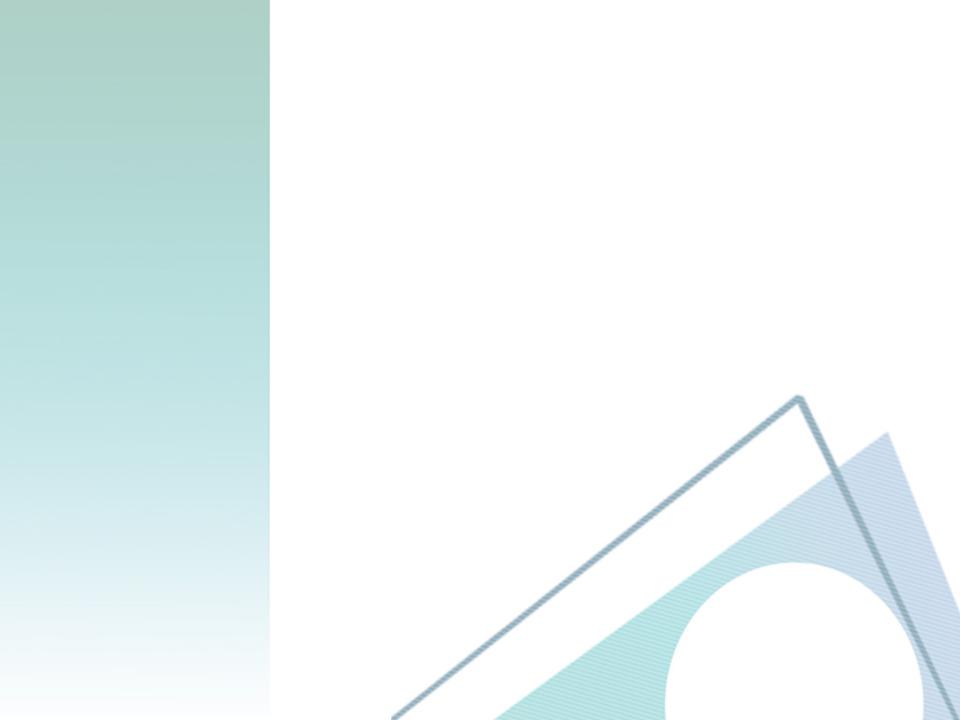 Миша с Машей собрали 12 кленовых листочков.  
Покажи на схеме, сколько листочков собрал Миша, 
если у Маши  7 штук.
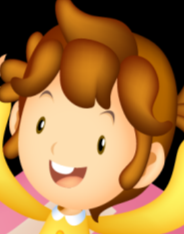 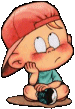 12
Кто прав: Миша или Маша? 
 Какую схему выполнил ты?
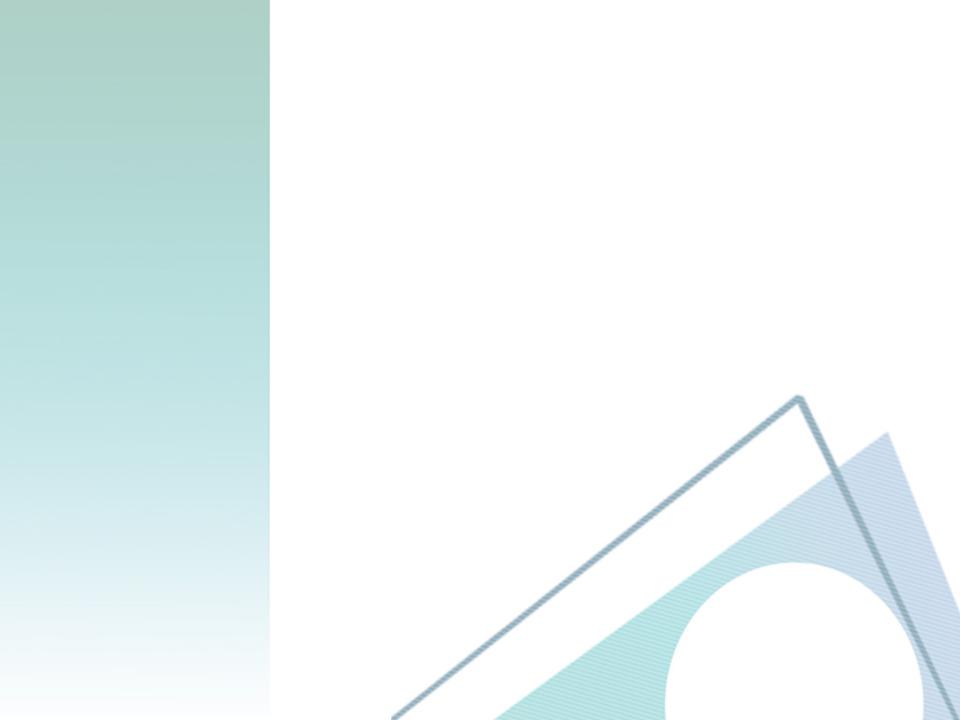 Итог урока
Что нового узнал на уроке?
Хорошо ли я поработала?
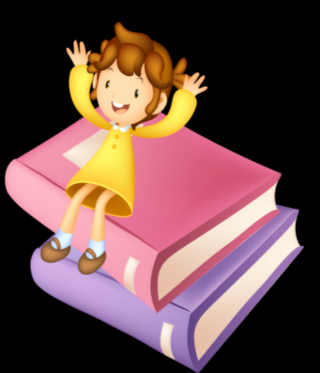 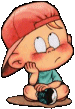 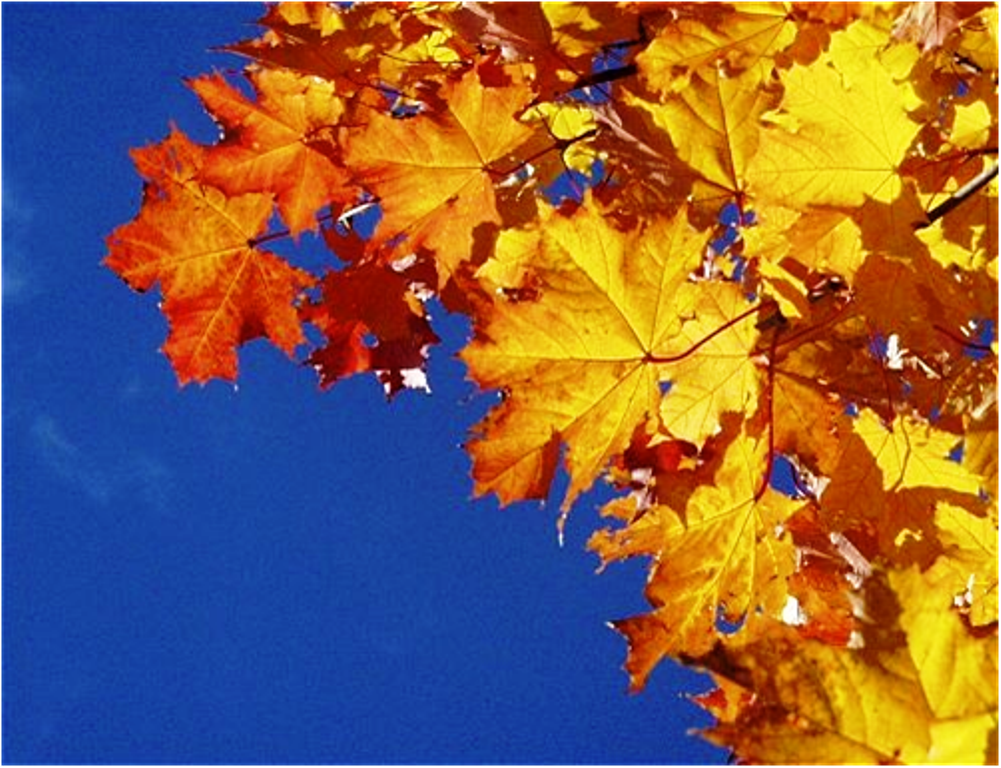 До свидания!